Welcome to all 
for the PSK Online lecture
Chapter 2 
Material research and E-Material Management
By 
Dr. Dhiraj Ovhal 
HOD of Commerce
Q.5 :- Explain “ Codification and Methods of codification as well as Advantages of Codification?
Meaning: - It means giving or assigning a symbol or a code number to material for easily identify.
For example in college students are identified with Roll no and GR no.

During the examination we can use code As Seat No  for identification of students.
The methods  of  Codification
The methods as follow:-
Write a lot number
Name of commodity
Name of items received in one lot is written 
For example:-
A store receives a lot of 39 half cases of apples  & lot is 325 .. 
:- The code is :- 325/A  39 HC 
A store receives a 120 Bags of potatoes & lot no is 336 .. 
:- The code is :- 336/ P 120B
Methods of Codification:-
Numerical codification system:- numbers are given for the codification
Alphabetical codification system:- Alphabets are given for the codification
Alpha numeric codification :- Numbers and Alphabets are given for the codification
Decimal codification :-  The number of digits is given certain things like value, size,
Kodak codification:-
Colour codification:- like electric wire Red means danger
Numerical codification system :-
 Numbers are given to the material to identify easily
This is suitable for those companies where numbers of items are large   
   Such as 1 for Screw
                  2  for Nut
Roll No and GR No--  22  and 7896
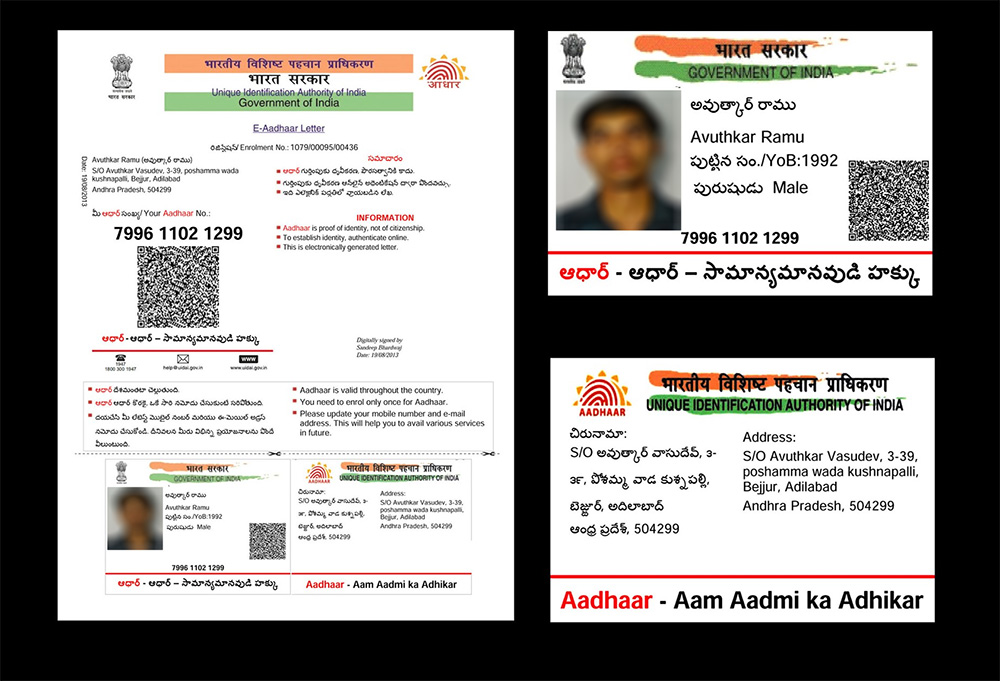 Numerical codification system :-
 Numbers are given to the material to identify easily
This is suitable for those companies where numbers of items are large   
   Such as 1 for Screw
                  2  for Nut
Roll No and GR No--  22  and 7896
2. Alphabetical codification system  :-
Alphabets  are given to the material to identify easily
Such as A for Screw, B for Nut, etc,.
Your Name :- Dhiraj
3 Alpha numeric codification :- 
  In this Alphabets and Numbers combination are using for the codification 
Such as A1 for Screw
              B2 for Nut
Car Number MHO4 -2236
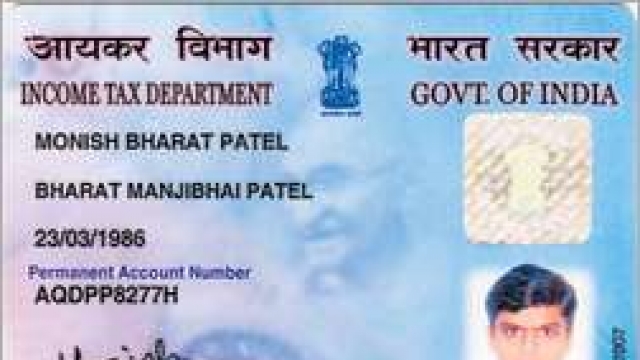 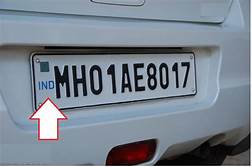 4. Decimal codification :-
It is more commonly used 
The number of digits in the code will depend upon the extent classification required
The greater the number of details to be covered
The greater will be the number of digit
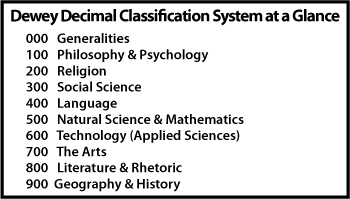 5. Kodak codification:-
The Kodak system has been developed by East Man Kodak Company of New York 
which consists of 10 digits of numerical code. 
Major grouping is based on the source of supply. 
Coding is contributed by only procurement. 
Benefits Important factor in indenting, purchasing and issuing activities.
6. Colour codification :-
Colour are used for the codification
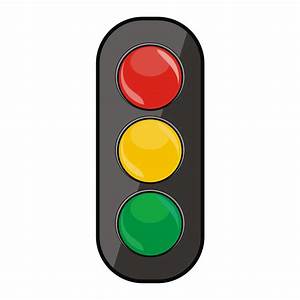 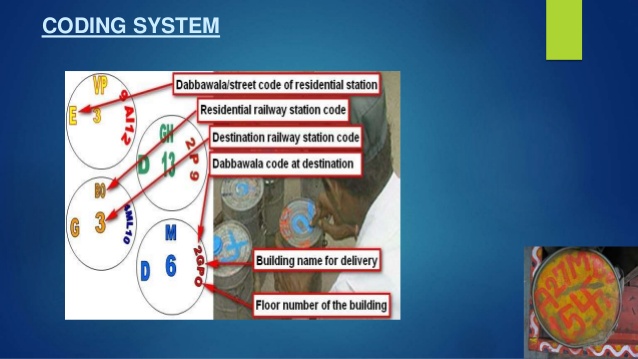 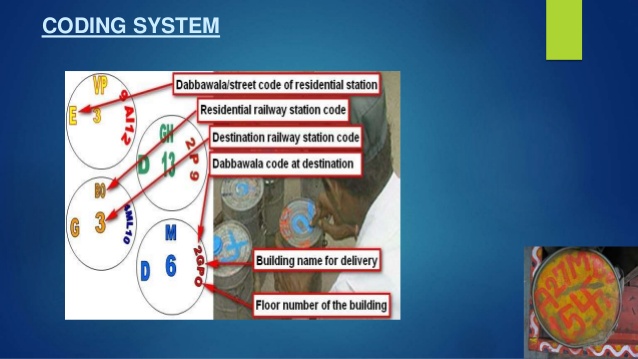 Methods of Codification:-
Numerical codification system:- numbers are given for the codification
Alphabetical codification system:- Alphabets are given for the codification
Alpha numeric codification :- Numbers and Alphabets are given for the codification
Decimal codification :-  The number of digits is given certain things like value, size,
Kodak codification
Colour codification:- like electric wire Red means danger
Advantages of codification:-
Quick and easy identification of materials
Helps to ensure proper material control
Secrecy of materials
Saving time in material handling
Reduce chance of wrong issues
Thank You
Attendance Link


https://forms.gle/Xqvykv5vfEi1zpyF7

(Mention date at last point)